DEPRESSION: ITS TRUE NATURE
(Section Three)
DEFENSE MECHANISMS & COPING STRATEGIES
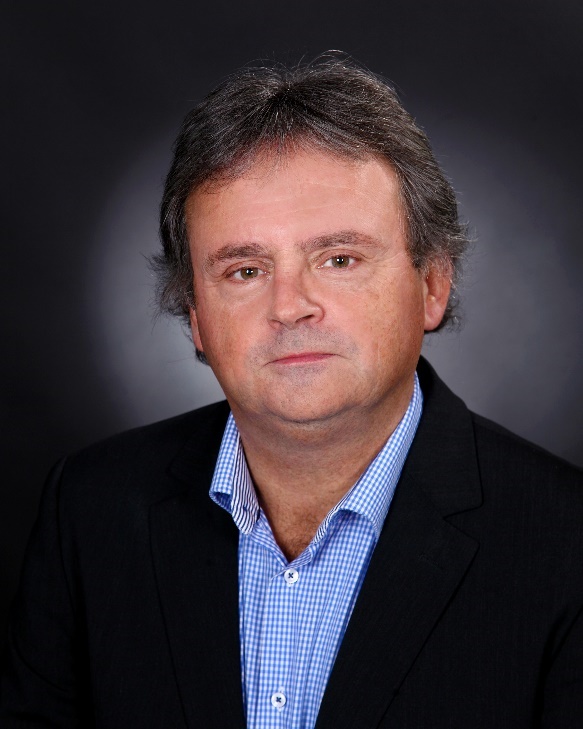 Dr. Terry Lynch,
physician, psychotherapist, author
www.doctorterrylynch.com
info@doctorterrylynch.com
People considered to have “depression”
Fear
Anxiety
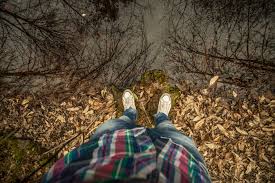 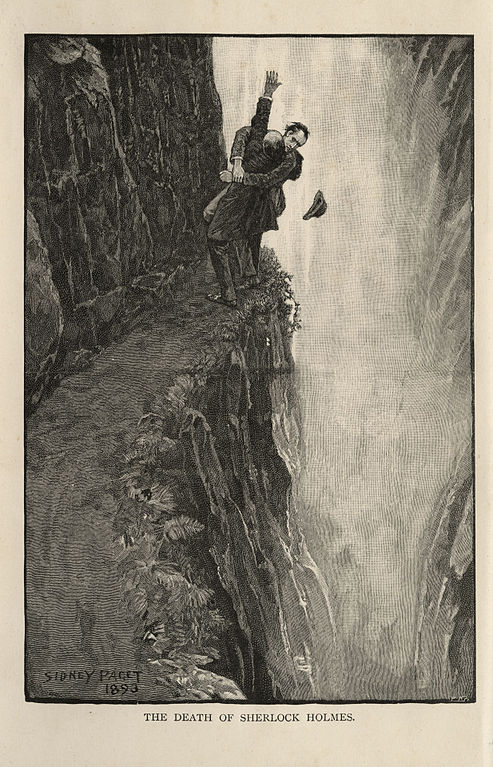 Close to the edge
Easily fall off the edge
Many features of “depression”
Defense mechanisms
Coping strategies
Purpose of defense mechanisms & coping strategies
Minimise contact with wounding & distress experienced to date
1.
Minimise further wounding & subsequent distress
2.
Many cause secondary wounding and distress
Range of defense mechanisms & coping responses
Very considerable
Testament to the creative ability of us human beings
Always serve a purpose
Defense mechanisms & coping strategies
“Depression”
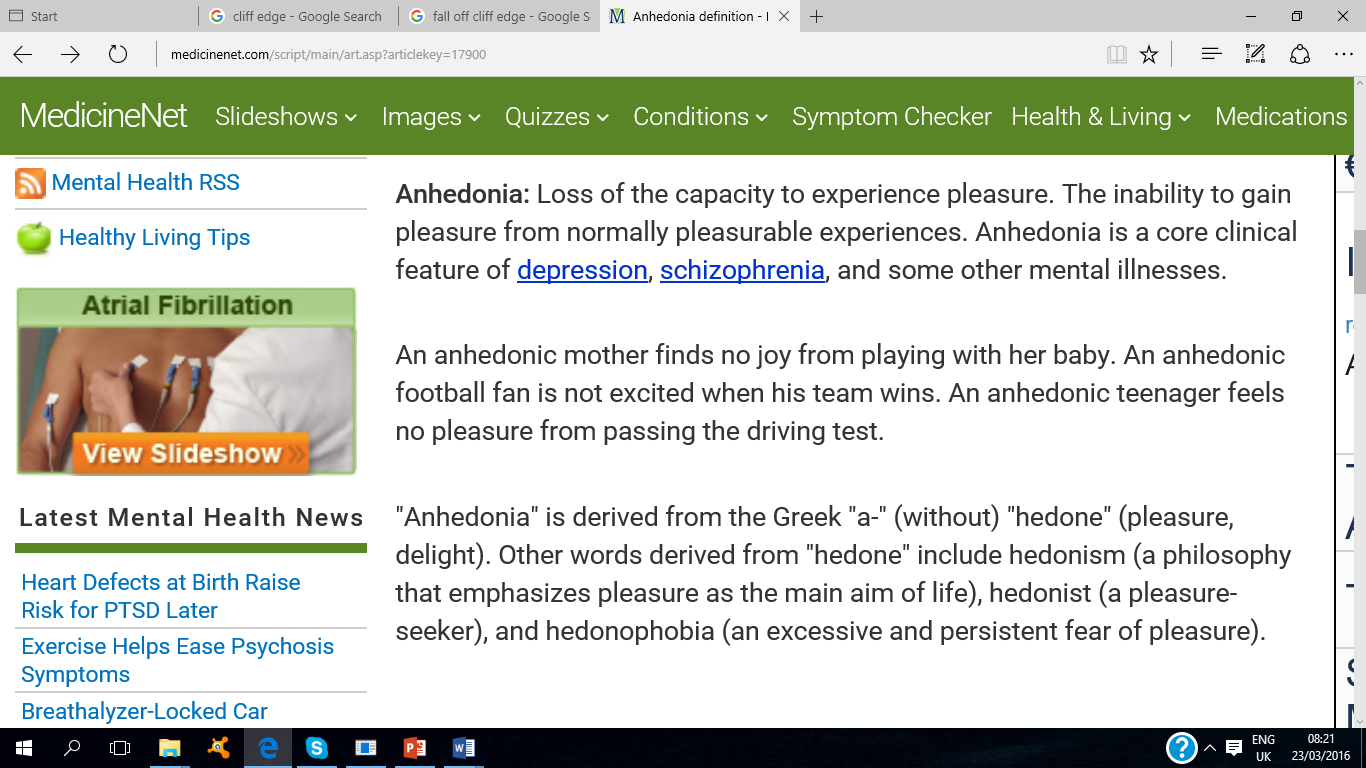 http://www.medicinenet.com/script/main/art.asp?articlekey=17900 , accessed 23rd March 2016
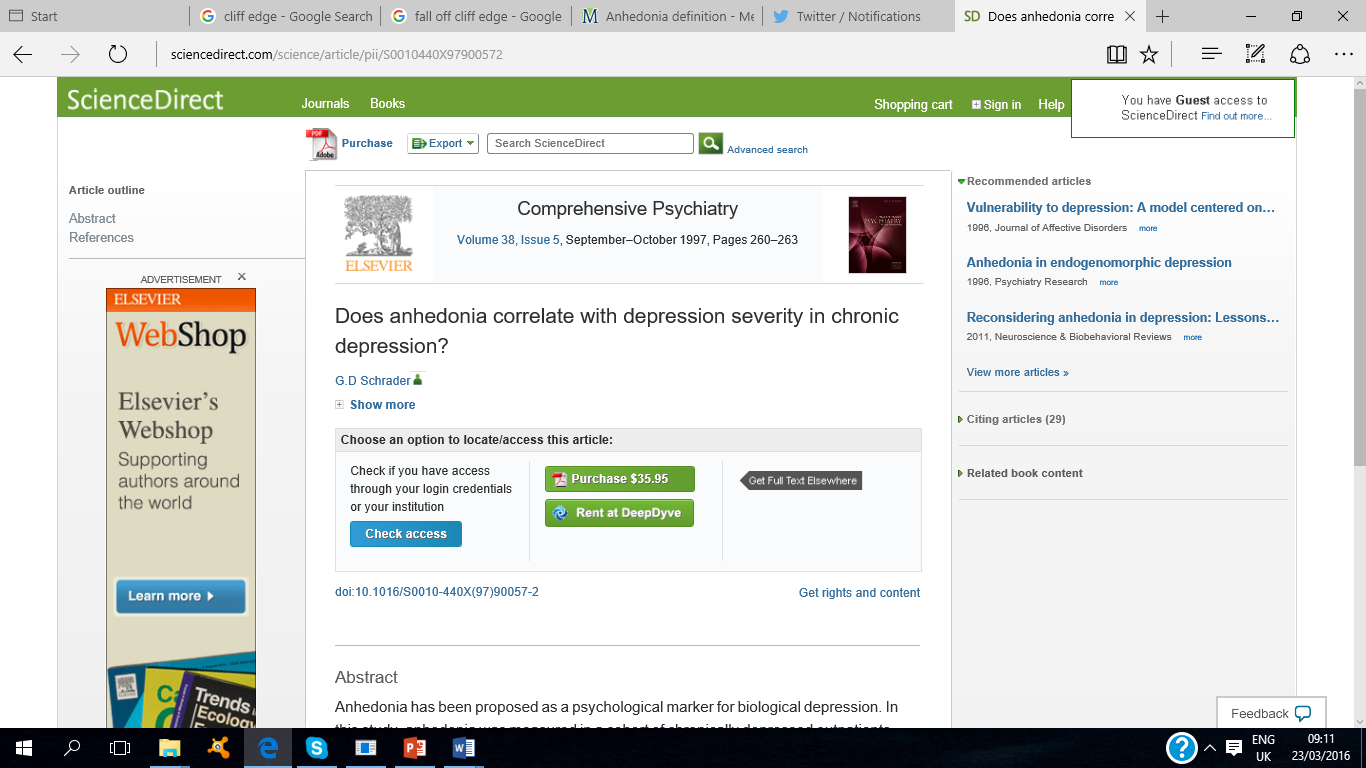 http://www.sciencedirect.com/science/article/pii/S0010440X97900572 , accessed 23rd March 2016.
Anhedonia
(Not feeling pleasure)
Inability to experience pleasure
Unwillingness to experience pleasure
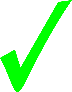 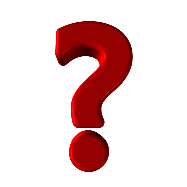 Why might one choose 
to not feel pleasure?
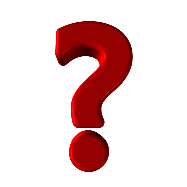 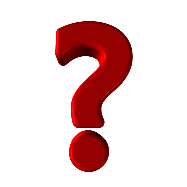 Question:
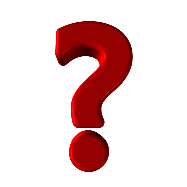 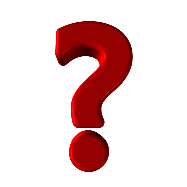 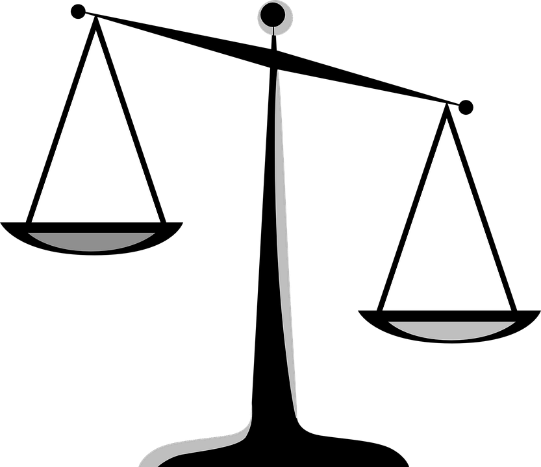 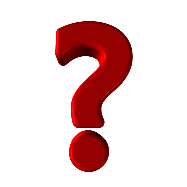 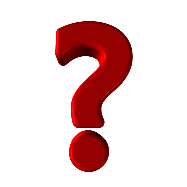 Answer:
BENEFITS
RISKS
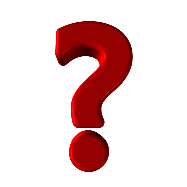 Psychic wounding
Distress in its many forms
Excruciating
Disconnect
Resolution
STOP!!
Detach
Disconnecting from our distress
Disconnecting from our feeling, sentient aspect
Guard up constantly
Big price to pay
Difficult
100% “success” impossible
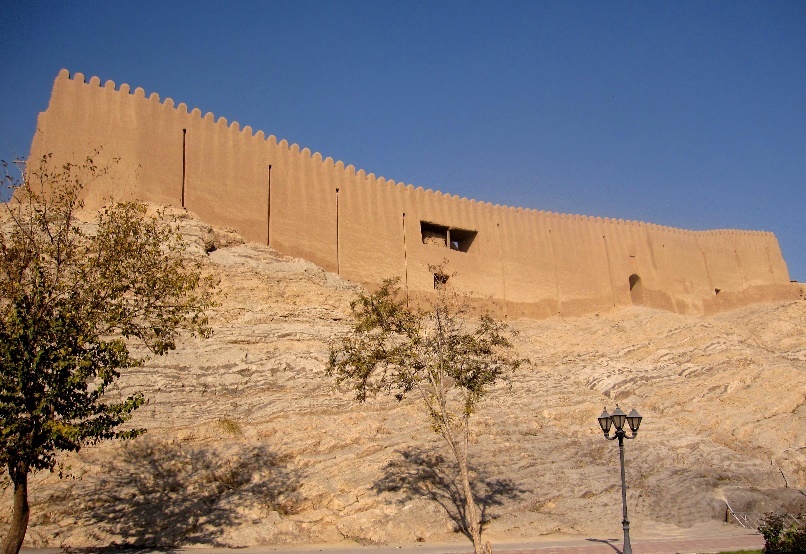 Reinforce defenses
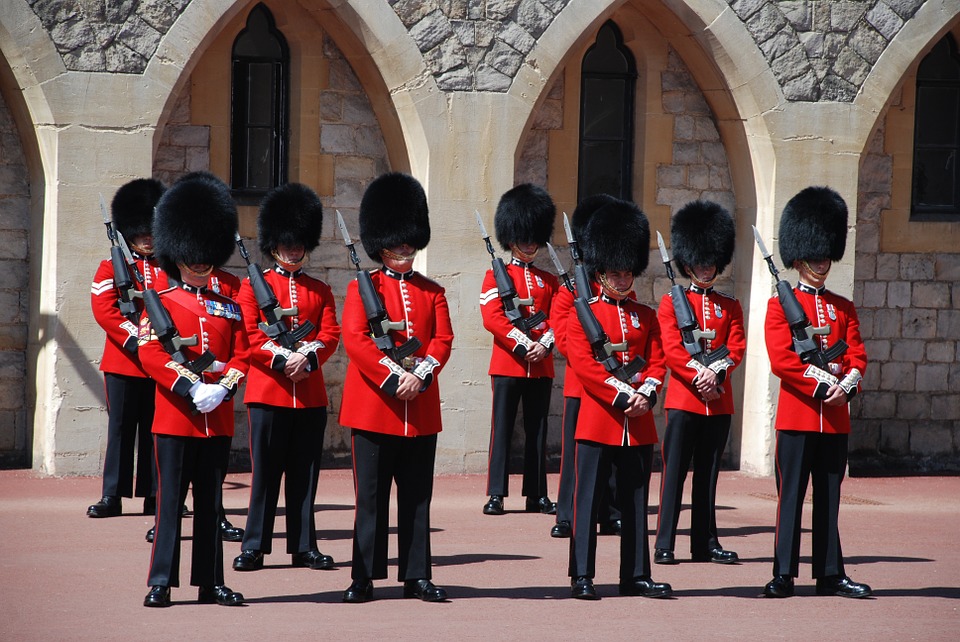 On guard
Maintaining these defenses
No. 1 priority
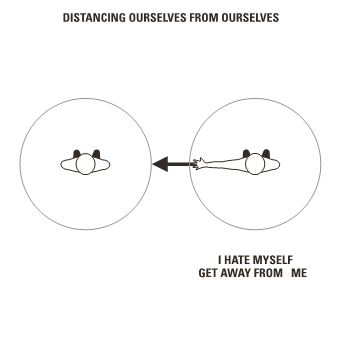 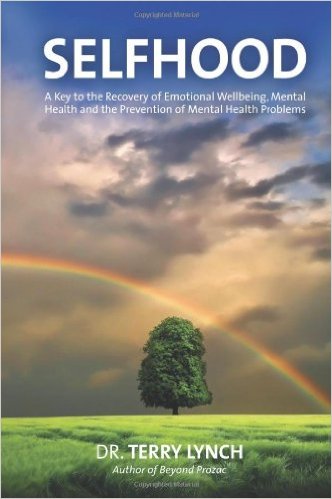 To maintain this defense
Love
Affection
Warmth
Compliments
Caring
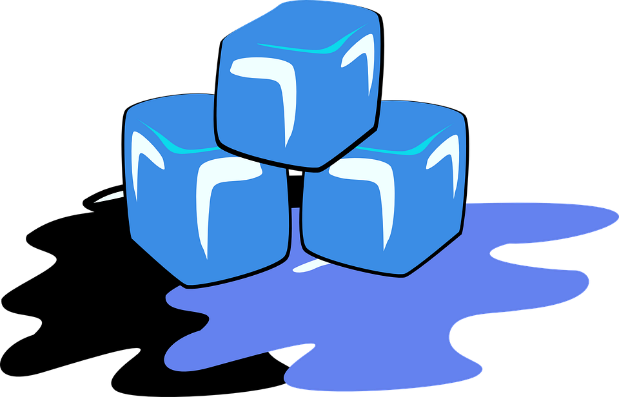 Ideal way of being
Ideal solution
Ideal way of living
Relying on
Defense mechanisms and coping strategies
Least difficult way to live
Experiences and behaviours
INTERPRETED
“Depression”
Best solutions
Defense mechanisms/coping strategies
Regularly seen as evidence of “depression”
Shutdown
Withdrawal
Cut-off
Minimise risk of experiencing
Further wounding
Peak contact with one’s painful emotional unfinished business
Further distress
AVOID
Overwhelm
Self-protection
Defense mechanisms and coping strategies
MAY INFLUENCE
How we choose to process and express emotions
EXPERIENCES & BEHAVIOURS
“Depression”
Many people considered to have a “mental illness” - “depression”
“Deep”
“Private”
and how they really feel
from others,
much of who they really are
Hold back
very deeply within them.
locking away key aspects of themselves
their deeply held emotions.
their vulnerability,
They rarely express their true self,
Defense mechanism
DESIGNED TO MINIMISE RISK OF
Further wounding
Peak contact with one’s painful 
emotional unfinished business
Anxiety
“Depression”
(P: 3.12)
THIS PRESENTATION
Defense mechanisms and coping strategies
Comprehensive course on anxiety for mental health therapists
Anxiety
OFTEN FOLLOWED BY
“Depression”
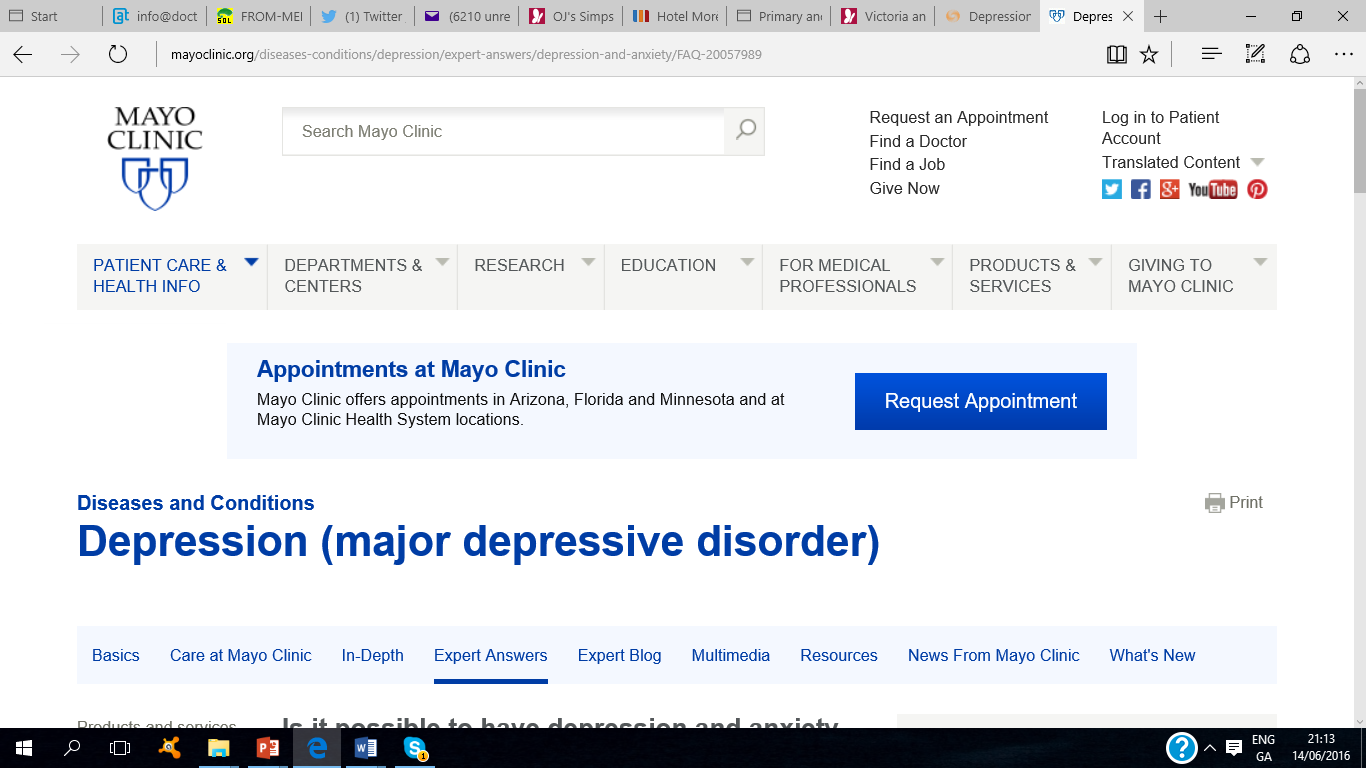 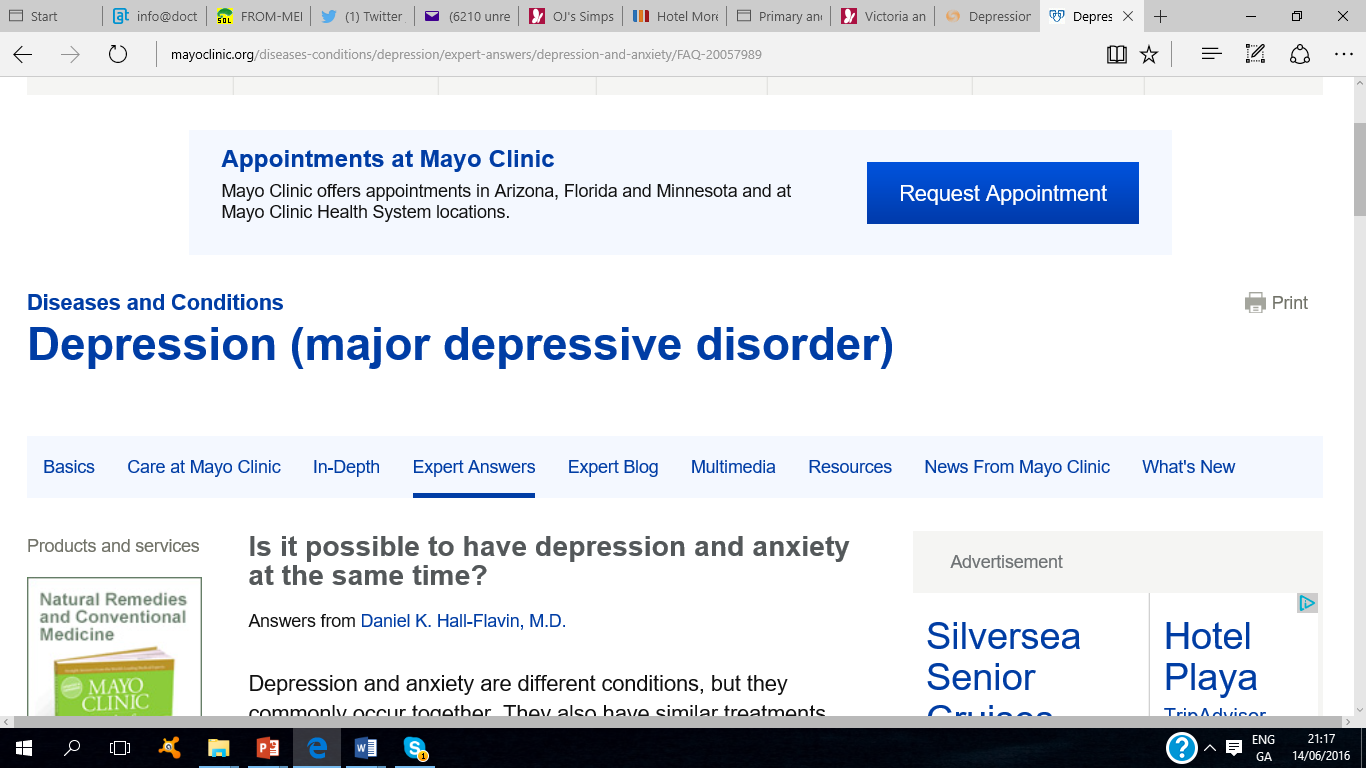 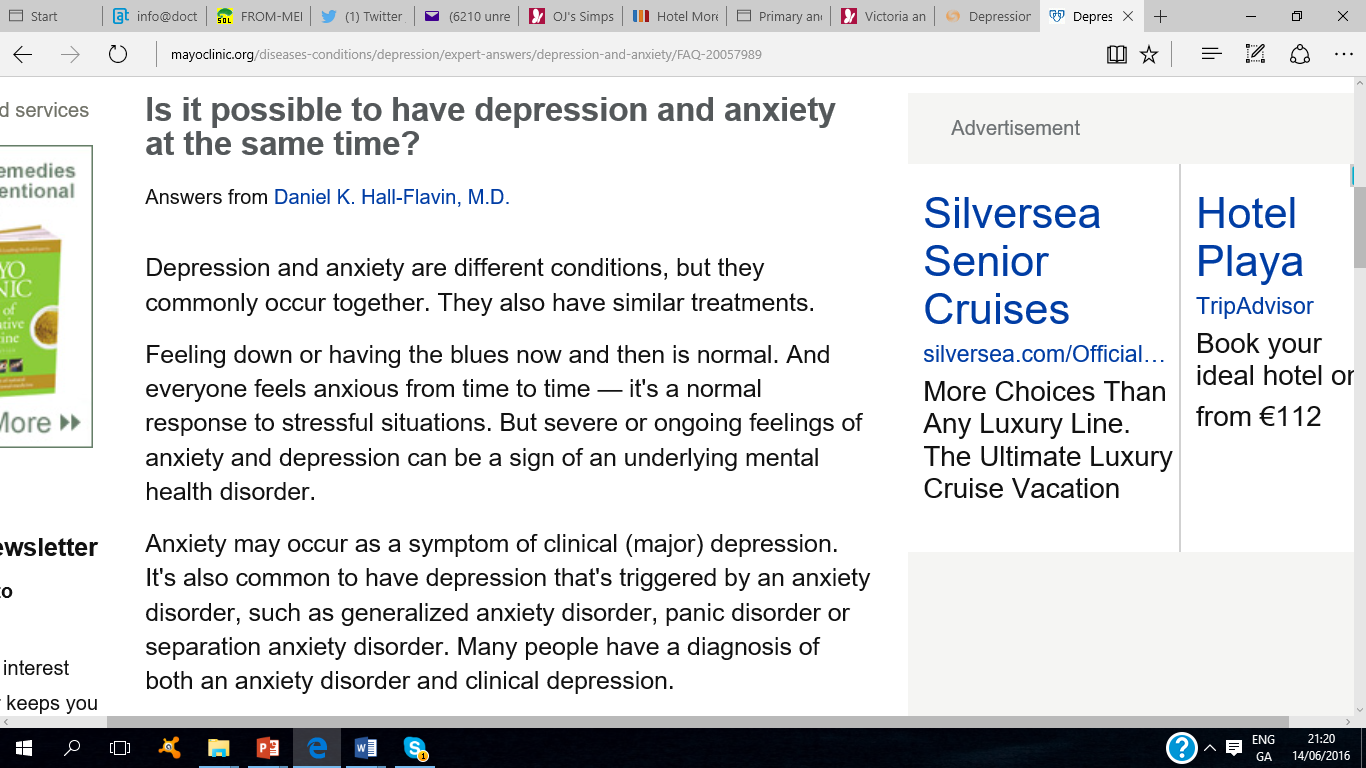 http://www.mayoclinic.org/diseases-conditions/depression/expert-answers/depression-and-anxiety/FAQ-20057989, accessed 14th June 2016.
Anxiety
OFTEN FOLLOWED BY
“Depression”
Shutting down
Cutting off
“Depression”
Avoidance
Many experiences and behaviours
ERRONEOUSLY
“Mental illness”
“Depression”
Avoidance
REFLECTED 
IN
Adopted defense mechanisms and coping strategies
ESTABLISHED
Childhood
Adolescence
REFLECT
Unhealed
Unhealed
+
Avoidance
wounding
distress
All defense mechanisms and coping strategies
EMPLOYED    HABITUALLY
Short-term
Long-term
gain
pain
Failure
Avoidance
Relief
Anxiety
Sense of self
Other defense mechanisms/coping strategies
Apathy
Disappear
Autopilot
Numbing
Indecisiveness
Mindreading
Daydreaming
Fantasy creation
“What if”
Extroversion
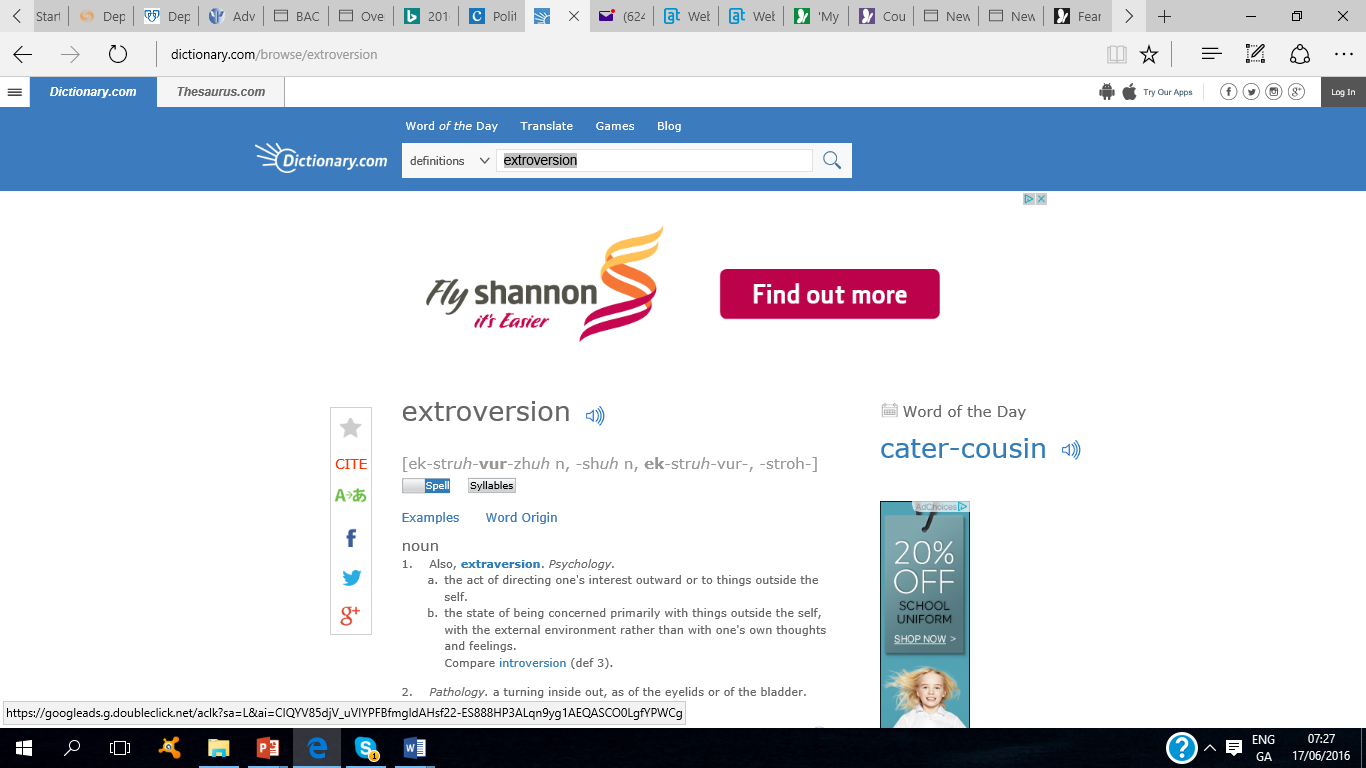 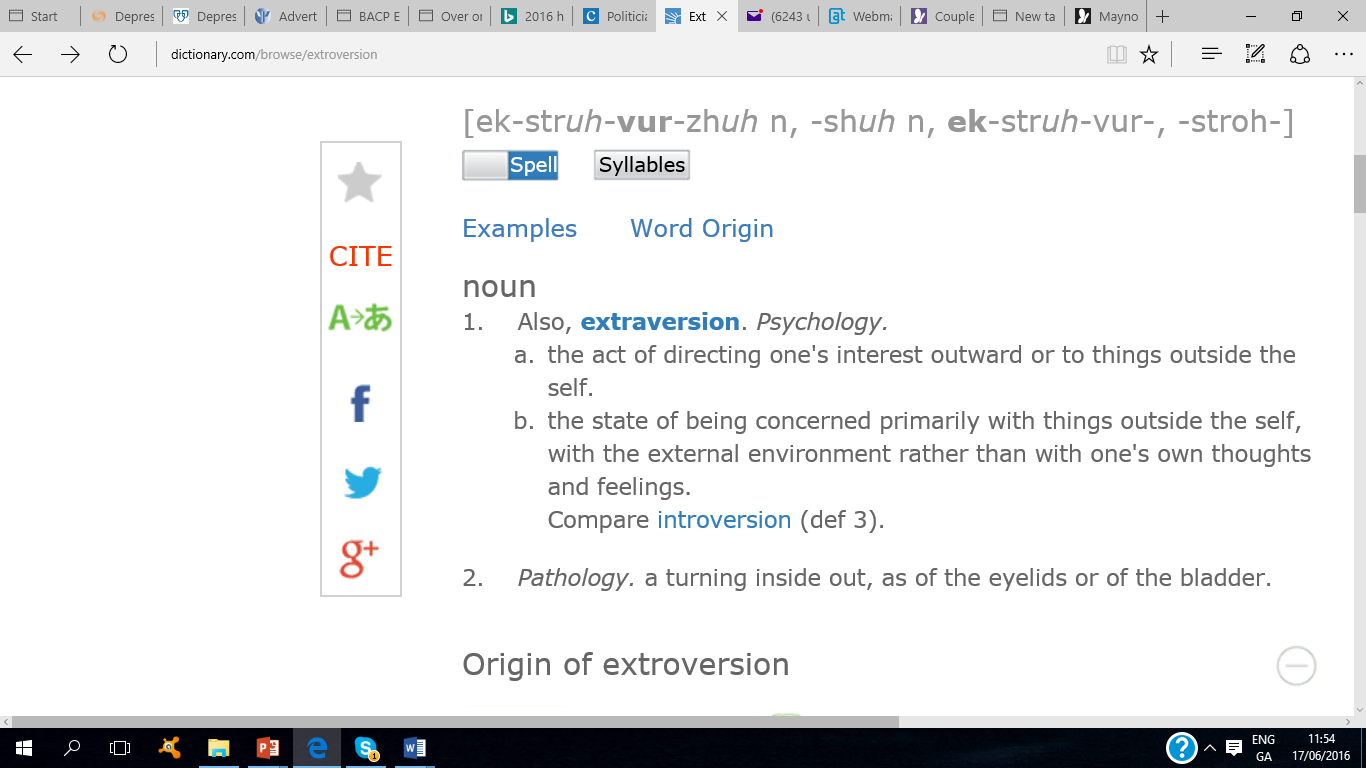 http://www.dictionary.com/browse/extroversion, accessed 17th June 2016.
Other defense mechanisms/coping strategies
Apathy
Disappear
Autopilot
Numbing
Indecisiveness
Mindreading
Daydreaming
Fantasy creation
“What if”
Extraversion
“Negative” thinking
Blaming
People-pleasing
“Forewarned is forewarned”
Protective thinking
For further examples, see text that accompanies this presentation
Eye contact
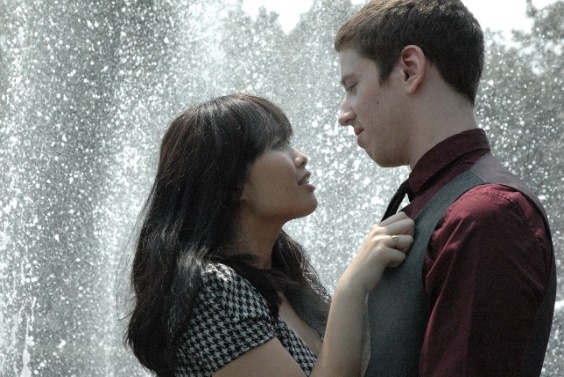 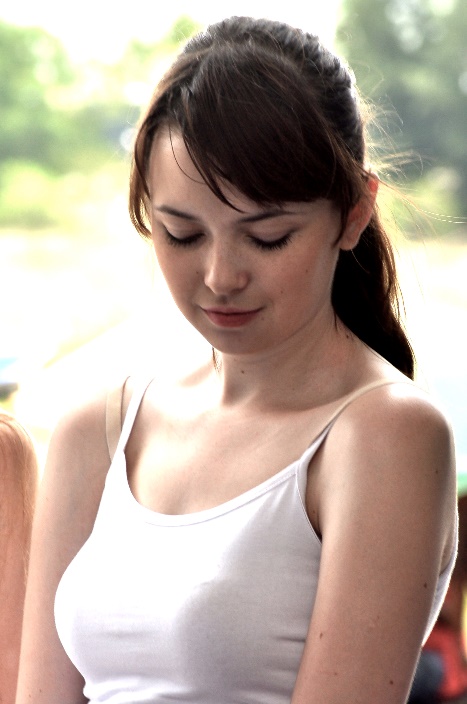 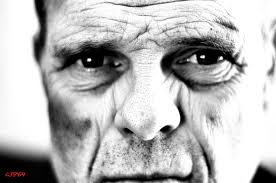 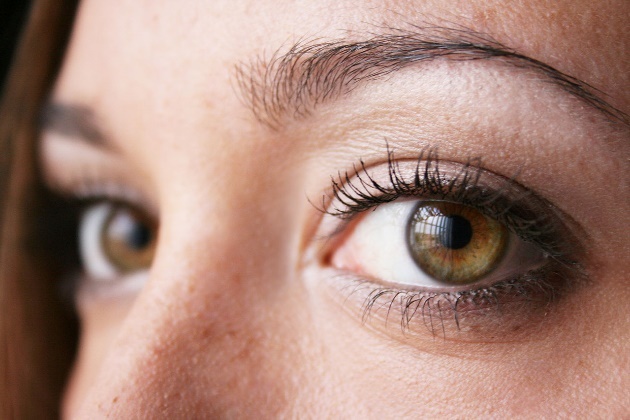 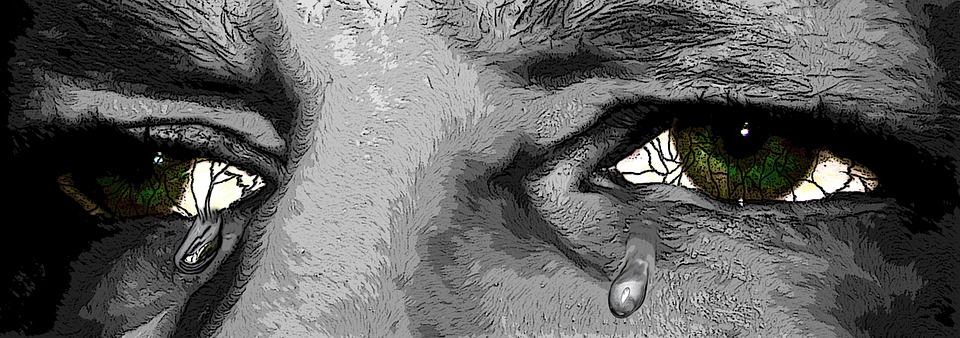